Figure 1 Experimental procedures. Remote preconditioning (RPC) was induced by mesentery artery occlusion (MAO) and ...
Cardiovasc Res, Volume 78, Issue 1, 1 April 2008, Pages 108–115, https://doi.org/10.1093/cvr/cvm114
The content of this slide may be subject to copyright: please see the slide notes for details.
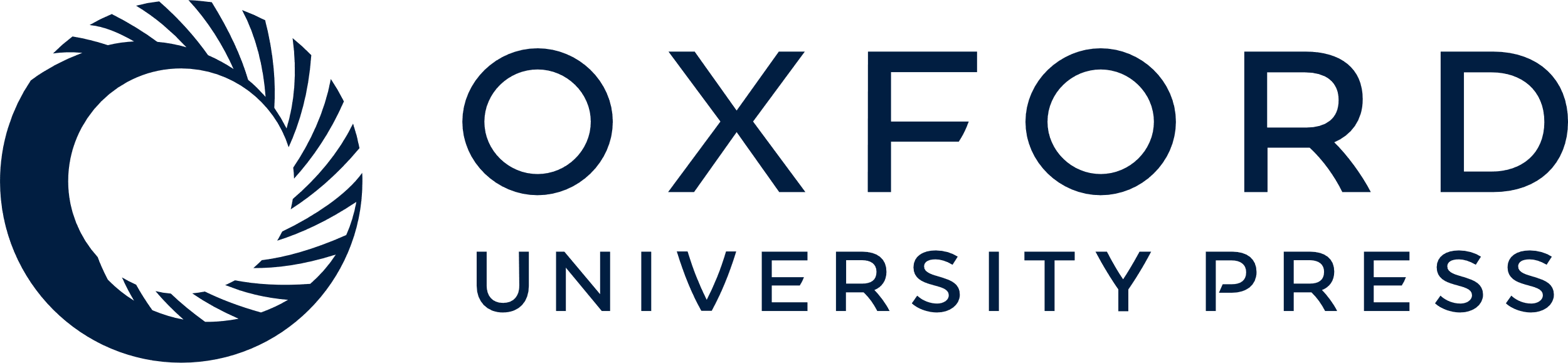 [Speaker Notes: Figure 1 Experimental procedures. Remote preconditioning (RPC) was induced by mesentery artery occlusion (MAO) and ischaemic preconditioning (IPC) by coronary artery occlusion (CAO). Inhibitors (I) used: SB203580, PD98059, and SP600125.


Unless provided in the caption above, the following copyright applies to the content of this slide: Published on behalf of the European Society of Cardiology. All rights reserved. © The Author 2007. For permissions please email: journals.permissions@oxfordjournals.org]